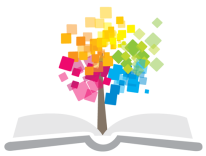 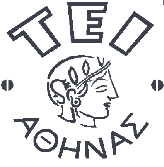 Ανοικτά Ακαδημαϊκά Μαθήματα στο ΤΕΙ Αθήνας
Φαρμακολογία
Ενότητα 10: Παχυσαρκία - Διαβήτης
Μαρία Bενετίκου, MD, MSc, DipEndo, PhD,
Ιατρός ενδοκρινολόγος, καθηγήτρια παθοφυσιολογίας – νοσολογίας, διδάκτωρ πανεπιστήμιου Αθηνών και Λονδίνου
Τμήμα Νοσηλευτικής
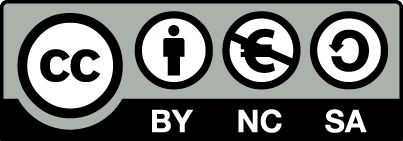 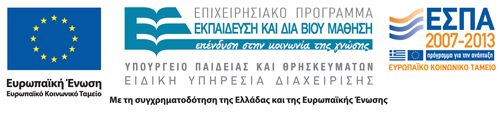 Διαιτητική αντιμετώπιση της παχυσαρκίας (1 από 2)
Ο γενικός κανόνας είναι η απώλεια 0,5-1 kg εβδομαδιαίως συνδυάζοντας μείωση της πρόσληψης και αύξηση της κατανάλωσης.
Διάφορες δίαιτες 800-1000 Kcal/ημερησίως έχουν προταθεί βασιζόμενες στη μείωση των επονομαζομένων κενών θερμίδων, τέτοιες είναι το λίπος, η ζάχαρη και το αλκοόλ.  Μέτριος περιορισμός των υδατανθράκων μειώνει ουσιαστικά τις θερμίδες.
Ενδιαφέρον είναι ότι σε νεότερες μελέτες φάνηκε ότι ο περιορισμός κυρίως του λίπους φέρνει καλύτερα αποτελέσματα από ότι οι υποθερμιδικές δίαιτες γενικώς.
1
Διαιτητική αντιμετώπιση της παχυσαρκίας (2 από 2)
Η εξασφάλιση ικανοποιητικής ποσότητας βιταμινών είναι ικανοποιητική στις δίαιτες με αρκετούς υδατάνθρακες και λίγα λιπαρά από ότι στις υποθερμιδικές.
Τα πιο δραστικά προγράμματα αδυνατίσματος είναι βραχυπρόθεσμα επιτυχή αλλά μεγάλο μέρος των ασθενών επανακτούν το βάρος τους μετά από λίγους μήνες.
Οι δίαιτες που πρέπει να ακολουθούνται εκτός εξαιρέσεων να είναι από 1000 Kcal /ημερησίως μέχρι 1500 ή και 1700 Kcal/ ημερησίως με 50℅ υδατάνθρακες, 30℅ λίπος που κατά προσέγγιση μόνο το 10℅ να αποτελείται από κεκορεσμένα λιπαρά, 10℅ πολυακόρεστα, 10℅ μονοακόρεστα, 20℅ πρωτεΐνες.
2
Τρόποι φαρμακολογικής παρέμβασης
Η φαρμακευτική παρέμβαση στην αντιμετώπιση της παχυσαρκίας ενδείκνυται :
Ως βραχυχρόνια θεραπεία
Για ιατρικούς λόγους
Για ψυχολογικούς λόγους
Για ασφαλιστικούς λόγους
Ως μακροχρόνια θεραπεία
Σε παχύσαρκους με ΒΜΙ μεγαλύτερο από 30kg/m2 και κεντρική κατανομή του λίπους
Σε παχύσαρκους με νοσήματα, όπως ο σακχαρώδης διαβήτης, η αρτηριακή υπέρταση, τα καρδιαγγειακά νοσήματα, το σύνδρομο της αποφρακτικής άπνοιας, η εκφυλιστική οστεοαρθρίτιδα κλπ.
3
Ιδανικό φάρμακο
Το ιδανικό φάρμακο για την αντιμετώπιση της παχυσαρκίας θα πρέπει να εκπληρώνει τις εξής προϋποθέσεις :
Να επιφέρει απώλεια βάρους μειώνοντας εκλεκτικά τον λιπώδη ιστό,
Το απολεσθέν βάρος να μην επανακτάται μετά τη διακοπή του,
Να είναι ασφαλές σε μακροχρόνια χορήγηση,
Να στερείται ανεπιθύμητων ενεργειών,
Να μην προκαλεί εθισμό.
4
Κατηγορίες φαρμάκων στην παχυσαρκία
Τα φάρμακα για την αντιμετώπιση της παχυσαρκίας διακρίνονται σε τρεις κατηγορίες :
Ανορεξιογόνα φάρμακα, που μειώνουν την επιθυμία πρόσληψης τροφής.
Φάρμακα που αναστέλλουν την απορρόφηση της τροφής από τον γαστρεντερικό σωλήνα.
Θερμογενετικά ή λιπολυτικά φάρμακα, που αυξάνουν την κατανάλωση ενέργειας.
5
Ι. Ανορεξιογόνα Φάρμακα (1 από 9)
Τα ανορεξιογόνα φάρμακα καταστέλλουν την όρεξη, με αποτέλεσμα τη μείωση της πρόσληψης τροφής και τη συνεπακόλουθη απώλεια βάρους. Δρουν στο κεντρικό νευρικό σύστημα και με βάση τον μηχανισμό δράσης τους διακρίνονται :
Στα δρώντα μέσω αδρενεργικών υποδοχέων.
Στα δρώντα μέσω σεροτονινεργικών υποδοχέων.
Στα δρώντα μέσω και των δύο ειδών υποδοχέων.
6
Ι. Ανορεξιογόνα Φάρμακα (2 από 9)
Στα ανορεξιογόνα που δρουν μέσω αδρενεργικών υποδοχέων ανήκουν
Αμφεταμίνες και τα παράγωγά τους.
Φεντερμίνη.
Μαζιντόλη.
Φαινυλπροπανολαμίνη.
Ναλοξόνη.
7
Ι. Ανορεξιογόνα Φάρμακα (3 από 9)
Οι αμφεταμίνες δρουν στον υποθάλαμο. Ο ακριβής μηχανισμός δράσης των αμφεταμινών είναι η αύξηση της παραγωγής και της έκκρισης της νοραδρεναλίνης στις συνάψεις και ασήμαντη παρεμπόδιση της επαναπρόσληψής της από τον προσυναπτικό νευρώνα.  
Οι αμφεταμίνες και τα παράγωγα τους, εκτός από την κεντρική μέσω των αδρενεργικών υποδοχέων δράση, χαρακτηρίζονται από σημαντικές καρδιαγγειακές δράσεις, προκαλώντας αύξηση της αρτηριακής πίεσης και της καρδιακής συχνότητας. Επιπλέον, η διέγερση του συμπαθητικού νευρικού συστήματος προκαλεί ψυχικές διαταραχές, υπερκινητικότητα, εξάρτηση και εθισμό, παρενέργειες που υπερισχύουν της ανορεκτικής δράσης με αποτέλεσμα να μην χρησιμοποιούνται πλέον ως ανορεξιογόνα.
8
Ι. Ανορεξιογόνα Φάρμακα (4 από 9)
Η φεντερμίνη, μαζιντόλη και φαινυλπροπανολαμίνη παρουσιάζουν σε μικρότερο βαθμό τις ανεπιθύμητες ενέργειες των αμφεταμινών και μπορούν να χρησιμοποιηθούν με πολύ προσοχή σε περιπτώσεις υπερφαγικής παχυσαρκίας με ιστορικό κατάθλιψης
9
Ι. Ανορεξιογόνα Φάρμακα (5 από 9)
Στα ανορεξιογόνα που δρουν μέσω σεροτονινεργικών υποδοχέων ανήκουν
Φενφλουραμίνη
Δεξφενφλουραμίνη
Φλουοξετίνη
Ο τρόπος δράσεως των σεροτονινεργικών ανορεξιογόνων φαρμάκων, δια μεν τη φενφλουραμίνη είναι ο πλάγιος υποθάλαμος, για δε τη δεξφενφλουραμίνη είναι ο διάμεσος υποθάλαμος.
10
Ι. Ανορεξιογόνα Φάρμακα (6 από 9)
Οι φενφλουραμίνες προκαλούν αύξηση της σύνθεσης και απελευθέρωσης της σεροτονίνης από τον προσυναπτικό νευρώνα καθώς και σημαντική παρεμπόδιση της επαναπρόσληψης της σεροτονίνης από τον προσυναπτικό νευρώνα.
Η φενφλουραμίνη, το πρώτο φάρμακο της σειράς των σεροτονινεργικών ανορεξιογόνων που χρησιμοποιήθηκε κατά της παχυσαρκίας, παρουσιάζει ανεπιθύμητες ενέργειες, όπως υπνηλία, κατάθλιψη και ξηροστομία.
11
Ι. Ανορεξιογόνα Φάρμακα (7 από 9)
Η δεξφενφλουραμίνη έχει διπλάσια ανορεκτική δραστηριότητα από το ρακεμικό μείγμα της φενφλουραμίνης και σημαντικά λιγότερες ανεπιθύμητες ενέργειες. Προκαλεί μείωση της επιθυμίας για πρόσληψη ενδιάμεσων γευμάτων και ιδιαίτερα κατανάλωσης τροφών πλούσιων σε υδατάνθρακες και λίπη, χωρίς να επηρεάζεται η κανονική λήψη πρωτεϊνών.
Η αποτελεσματικότητα του φαρμάκου, όπως αποδεικνύεται από μελέτες μικρής διάρκειας αλλά και διάρκειας ενός έτους κρίνεται ικανοποιητική.
12
Ι. Ανορεξιογόνα Φάρμακα (8 από 9)
Αναφορικά με τη μακροχρόνια αποτελεσματικότητα, η δεξφενφλουραμίνη αποτρέπει το φαινόμενο της μείωσης του βασικού μεταβολικού ρυθμού και της θερμογένεσης από γλυκόζη, που συνήθως εμφανίζονται μετά από απώλεια βάρους και θεωρούνται υπεύθυνα για τη μείωση του ρυθμού της απώλειας βάρους.
Η δεξφενφλουραμίνη προκαλεί επιλεκτική απώλεια σπλαχνικού λίπους.
H εμφάνιση πνευμονικής υπέρτασης οδήγησε τον Αμερικανικό Οργανισμό Τροφίμων και Φαρμάκων (FDA) στην απόσυρση του συγκεκριμένου φαρμάκου.
13
Ι. Ανορεξιογόνα Φάρμακα (9 από 9)
Η φλουοξετίνη είναι αντικαταθλιπτικό με ανορεξιογόνο δράση.  Αναστέλλει την επαναπρόσληψη της σεροτονίνης από τους προσυναπτικούς νευρώνες.  Είναι αποτελεσματική στην απώλεια βάρους, ιδιαίτερα σε παχύσαρκα άτομα με κατάθλιψη.
Στα ανορεξιογόνα τα οποία δρουν τόσο στους αδρενεργικούς όσο και στους σεροτονινεργικούς υποδοχείς ανήκει η σιμπουτραμίνη.  
Δρα μέσω δύο μεταβολιτών, οι οποίοι αναστέλλουν την επαναπρόσληψη από τον προσυναπτικό νευρώνα των αντίστοιχων νευροδιαβιβαστών.  
Η απώλεια βάρους προκαλείται με τη μείωση της προσλαμβανόμενης τροφής λόγω πρόκλησης κορεσμού και παράλληλα αύξησης της ενεργειακής κατανάλωσης, λόγω αύξησης της θερμογένεσης.
14
ΙΙ. Φάρμακα που αναστέλλουν την απορρόφηση της τροφής από το γαστρεντερικό σωλήνα (1 από 4)
Τα φάρμακα αυτά διακρίνονται :
Φάρμακα που αναστέλλουν τη γαστρική κένωση
Φάρμακα που αναστέλλουν την εντερική απορρόφηση
15
ΙΙ. Φάρμακα που αναστέλλουν την απορρόφηση της τροφής από το γαστρεντερικό σωλήνα (2 από 4)
Τα φάρμακα που αναστέλλουν τη γαστρική κένωση είναι :
Το χολοκιτρικό οξύ,
Η χολοκυστοκινίνη,
Η σωματοστατίνη.
16
ΙΙ. Φάρμακα που αναστέλλουν την απορρόφηση της τροφής από το γαστρεντερικό σωλήνα (3 από 4)
Τα φάρμακα που αναστέλλουν την εντερική απορρόφηση είναι :
Οι φυτικές ίνες.
Η ακαρβόζη είναι ένας ψευδοτετρασακχαρίτης, ο οποίος έχει μεγαλύτερη χημική συγγένεια με τα ένζυμα του λεπτού εντέρου, της α-γλυκοσιδάσης. Παρεμποδίζει τη διάσπαση των πολυσακχαριτών σε μονοσακχαρίτες δια της αναστολής της δράσεως των α-γλυκοσιδασών στα ανώτερα τμήματα του λεπτού εντέρου σε ποσοστό 50℅, με συνέπεια την επιβράδυνση της απορρόφησης της γλυκόζης από τις εντερικές λάχνες. Το τελικό αποτέλεσμα είναι η ομαλοποίηση των μεταγευματικών τιμών της γλυκόζης στο αίμα. Η χορήγησή της δεν ενδείκνυται για την απώλεια βάρους.
17
ΙΙ. Φάρμακα που αναστέλλουν την απορρόφηση της τροφής από το γαστρεντερικό σωλήνα (4 από 4)
Τα διγουανίδια, τα οποία προκαλούν ένα σύνδρομο δυσαπορρόφησης.
Bay n2928, πειραματικό φάρμακο, το οποίο αναστέλλει την απορρόφηση υδατανθράκων και λιπών.
Η ορλιστάτη.
Η ορλιστάτη προκαλεί ανατρέψιμη αναστολή των γαστρεντερικών λιπασών, με αποτέλεσμα τη μείωση της απορρόφησης των τριγλυκεριδίων της τροφής ως και 30℅.
18
ΙΙΙ. Θερμογενετικά ή λιπολυτικά φάρμακα
Τα φάρμακα της κατηγορίας αυτής αυξάνουν τη θερμογένεση, αυξάνοντας με αυτόν τον τρόπο τον βασικό μεταβολισμό. Στην κατηγορία αυτή ανήκουν :
Οι θυρεοειδικές ορμόνες,
Δινιτροφαινόλη,
Η καφεΐνη,
Η νικοτίνη,
Συμπαθητικομιμητικά φάρμακα,
Β-αδρενεργικοί αγωνιστές,
Τα ανορεξιογόνα,
Ορμόνες.
19
Χειρουργική αντιμετώπιση νοσογόνου παχυσαρκίας
Κριτήρια, όπως αυτά καθιερώθηκαν διεθνώς από την Παγκόσμια Οργάνωση Χειρουργικής της Παχυσαρκίας, για θετικότερα αποτελέσματα είναι:
ΒΜΙ μεγαλύτερο από 40 ή σωματικό βάρος μεγαλύτερο από 60℅ του ιδανικού.
Να έχει κάνει επανειλημμένες ανεπιτυχείς προσπάθειες αδυνατίσματος με δίαιτα ή άλλες συντηρητικές μεθόδους.
Να υπάρχουν προβλήματα ή επιπλοκές από την παχυσαρκία και να απειλείται άμεσα η ζωή του.
Να μην πάσχει από ορμονικό ή μεταβολικό νόσημα και η παχυσαρκία του να οφείλεται στην πολυφαγία.
Να υπάρχουν έντονα ψυχολογικά και κοινωνικά προβλήματα οφειλόμενα στην παχυσαρκία.
Να έχει ενημερωθεί πλήρως ο άρρωστος για την εγχείρηση, τα προβλήματα και τις επιπλοκές και να τα έχει αποδεχτεί ανεπιφύλακτα.
20
Αντιμετώπιση και φαρμακευτική αγωγήΕνδοκρινές πάγκρεας – Σακχαρώδης διαβήτης (1 από 42)
ΑΡΧΕΣ ΤΗΣ ΔΙΑΙΤΗΤΙΚΗΣ ΑΓΩΓΗΣ
Είναι γεγονός ότι η σωστή διατροφή του ατόμου με σακχαρώδη διαβήτη αποτελεί τον ακρογωνιαίο λίθο στην καλή ρύθμιση του διαβήτη, η οποία είναι ο κύριος στόχος της θεραπευτικής αντιμετώπισής του.  Μακροπρόθεσμα, ο άριστος έλεγχος της γλυκόζης του αίματος συντελεί στην πρόληψη των μίκρο- και μάκρο-αγγειοπαθειών του διαβήτη.
21
Αντιμετώπιση και φαρμακευτική αγωγήΕνδοκρινές πάγκρεας – Σακχαρώδης διαβήτης (2 από 42)
Η μεγάλη σημασία της σωστής διατροφής φαίνεται από έρευνες που δείχνουν ότι οι παρεμβάσεις στον τρόπο ζωής (δίαιτα, άσκηση) μπορούν να μειώσουν την επίπτωση του σακχαρώδη διαβήτη σε άτομα υψηλού κινδύνου.  Συγκεκριμένα, για τα υπέρβαρα ή παχύσαρκα άτομα με διαταραχές της γλυκόζης, είναι πολύ σημαντική η απώλεια βάρους, ώστε να προληφθεί ή να καθυστερήσει η εμφάνιση της νόσου.
22
Αντιμετώπιση και φαρμακευτική αγωγήΕνδοκρινές πάγκρεας – Σακχαρώδης διαβήτης (3 από 42)
Συνιστάται για τα άτομα με σακχαρώδη διαβήτη το «υγιεινό» πρόγραμμα διατροφής, αυτό που είναι πλούσιο σε φυτικές ίνες και περιορισμένο σε λίπος και ζάχαρη, δηλαδή αυτό που συστήνεται και για το γενικό πληθυσμό. Το πρόγραμμα διατροφής αυτό περιέχει όλα τα απαραίτητα θρεπτικά συστατικά και θεωρείται ιδανικό όταν καλύπτουν οι πρωτεΐνες το 15-20%, οι υδατάνθρακες το 45-60% και τα λίπη το 25-35% των θερμίδων της καθημερινής πρόσληψης (ADA, 2001).
23
Αντιμετώπιση και φαρμακευτική αγωγήΕνδοκρινές πάγκρεας – Σακχαρώδης διαβήτης (4 από 42)
ΦΑΡΜΑΚΕΥΤΙΚΗ  ΑΓΩΓΗ
Αντιδιαβητικά από το στόμα.
Στην κατηγορία αυτή ανήκουν οι σουλφονυλουρίες και τα διγουανίδια. Τα φάρμακα αυτά χρησιμοποιούνται στους διαβητικούς τύπου ΙΙ και πρέπει να συνταγογραφούνται μετά από την αποτυχία της διαιτητικής αγωγής επί 1 μήνα τουλάχιστον. 
Θα πρέπει να δίδονται για να ενισχύσουν το θεραπευτικό αποτέλεσμα της δίαιτας και όχι να την αντικαταστήσουν.
24
Αντιμετώπιση και φαρμακευτική αγωγήΕνδοκρινές πάγκρεας – Σακχαρώδης διαβήτης (5 από 42)
ΣΟΥΛΦΟΝΥΛΟΥΡΙΕΣ 
Διακρίνονται σε σουλφονυλουρίες πρώτης γενεάς (τολβουταμίδη,τολαζαμίδη,ακετοεξαμίδη και χλωροπροπαμίδη) και σε σουλφονυλουρίες δεύτερης γενεάς (γλιβενκλαμίδη,γλικλαζίδη,γλιπιζίδη). Αν και οι τελευταίες δεν διαφέρουν πολύ από τις σουλφονυλουρίες πρώτης γενιάς είναι όμως αποτελεσματικές σε μικρότερες δόσεις.
25
Αντιμετώπιση και φαρμακευτική αγωγήΕνδοκρινές πάγκρεας – Σακχαρώδης διαβήτης (6 από 42)
Όσων αφορά στον τρόπο ενέργειας των σουλφονυλουριών υποστηρίζονται τρείς τουλάχιστον μηχανισμοί :
Προαγωγή της έκλυσης ινσουλίνης από τα β-κύτταρα των νησιδίων του παγκρέατος
Αύξηση του αριθμού των υποδοχέων της ινσουλίνης
Μείωση των επιπέδων της γλυκαγόνης του αίματος.    
Η ισχύς των παραγώγων της σουλφονυλουρίας εξαρτάται από τον ρυθμό με τον οποίο μεταβολίζονται, από την δραστικότητα των μεταβολικών προϊόντων που προκύπτουν και από τον ρυθμό απέκκρισης.
26
Αντιμετώπιση και φαρμακευτική αγωγήΕνδοκρινές πάγκρεας – Σακχαρώδης διαβήτης (7 από 42)
Ανεπιθύμητες ενέργειες (σουλφονυλουρίες)
Οι σουλφονυλουρίες και ιδιαίτερα αυτές της δεύτερης γενεάς είναι καλά ανεκτές από τους διαβητικούς και σπανίως οι ανεπιθύμητες ενέργειες επιβάλουν τη διακοπή τους. 
Οι  πιο συνηθισμένες είναι από το πεπτικό σύστημα  όπως για παράδειγμα ναυτία, έμετοι. 
Επίσης μπορεί να παρατηρηθούν ήπιες νευρολογικές εκδηλώσεις (αδυναμία, παραισθήσεις).
27
Αντιμετώπιση και φαρμακευτική αγωγήΕνδοκρινές πάγκρεας – Σακχαρώδης διαβήτης (8 από 42)
Ανεπιθύμητες ενέργειες (σουλφονυλουρίες)
Σε σπάνιες περιπτώσεις μπορεί να παρουσιαστούν τοξικές επιδράσεις στο αιμοποιητικό σύστημα (λευκοπενία, θρομβοπενία, απλαστική  ή αιμολυτική αναιμία) σπάνιες είναι επίσης και οι αντιδράσεις υπερευαισθησίας οι οποίες περιλαμβάνουν παροδικά εξανθήματα, φωτοευαισθησία, πυρετό, ίκτερο.
28
Αντιμετώπιση και φαρμακευτική αγωγήΕνδοκρινές πάγκρεας – Σακχαρώδης διαβήτης (9 από 42)
Ανεπιθύμητες ενέργειες (σουλφονυλουρίες)
Ερύθημα προσώπου μετά  από λήψη οινοπνεύματος μπορεί να παρατηρηθεί με χλωροπροπαμίδη ή τολβουταμίδη. Αλληλεπιδράσεις : η υπογλυκαιμική ενέργεια των σουλφονυλουριών ενισχύεται από την λήψη φαρμάκων τα οποία εκτοπίζουν τις σουλφονυλουρίες από τις δεσμευτικές θέσεις τους στις πρωτεΐνες του πλάσματος. Τα φάρμακα αυτά είναι: σαλυκυλικά, μη στερινοειδή, σουλφοναμίδες, κοτριμοξαζόλη, προβενσίδη, κλοφιβράτη.
29
Αντιμετώπιση και φαρμακευτική αγωγήΕνδοκρινές πάγκρεας – Σακχαρώδης διαβήτης (10 από 42)
Ανεπιθύμητες ενέργειες (σουλφονυλουρίες)
Αντίθετα η υπογλυκαιμική ενέργεια των σουλφονυλουριών ελαττώνεται από την χορήγηση φαρμάκων που επηρεάζουν τον μεταβολισμό της γλυκόζης ή και την δράση της ινσουλίνης. Τα φάρμακα αυτά είναι: κορτικοστεροειδή, διουρητικά, οιστρογόνα, αντισυλληπτικά, ριφαμπικίνη, θυρεοειδικά σκευάσματα, ισονιαζίδη κ.τ.λ
Απαιτείται ιδιαίτερη προσοχή σε διαβητικούς με καρδιαγγειακή νόσο, καθώς επίσης και σε ηλικιωμένα άτομα λόγω αυξημένου κινδύνου σοβαρής υπογλυκαιμίας.  
Eπίσης προσοχή απαιτείται σε καρδιοπαθείς που θεραπεύονται με χλωροπροπαμίδη λόγω του κινδύνου κατακράτησης ύδατος.
30
Αντιμετώπιση και φαρμακευτική αγωγήΕνδοκρινές πάγκρεας – Σακχαρώδης διαβήτης (11 από 42)
ΣΟΥΛΦΟΝΥΛΟΥΡΙΕΣ ΠΡΩΤΗΣ ΓΕΝΕΑΣ
ΧΛΩΡΟΠΡΟΠΑΜΙΔΗ.
ΣΟΥΛΦΟΝΥΛΟΥΡΙΕΣ ΔΕΥΤΕΡΗΣ ΓΕΝΕΑΣ
ΓΛΙΒΕΝΚΛΑΜΙΔΗ.
ΓΛΙΜΕΠΙΡΙΔΗ.
ΓΛΙΚΛΑΖΙΔΗ.
ΓΛΙΠΙΖΙΔΗ.
31
Αντιμετώπιση και φαρμακευτική αγωγήΕνδοκρινές πάγκρεας – Σακχαρώδης διαβήτης (12 από 42)
ΔΙΓΟΥΑΝΙΔΙΑ
Τα διγουανίδια  φαινφορμίνη και μετφορμίνη έχουν διαφορετικό τρόπο δράσης από εκείνον των σουλφονυλουρίων. 
Τα φάρμακα της ομάδας αυτής αν καν στερούνται της ινσουλινοτρόπου δράσης των σουλφονυλουριών έχουν ανάγκη την παρουσία λειτουργικών β-κυττάρων των νησιδίων του παγκρέατος για να ασκήσουν τη δράση τους.
32
Αντιμετώπιση και φαρμακευτική αγωγήΕνδοκρινές πάγκρεας – Σακχαρώδης διαβήτης (13 από 42)
Τρόποι ενέργειας των διγουανιδίων :
Η προαγωγή της αναερόβιας γλυκόλυσης στους περιφερικούς ιστούς με αποτέλεσμα την αυξημένη πρόσληψη γλυκόζης στο αίμα.
Η αναστολή της ηπατικής νεογλυκογένεσης.
Η ελάττωση της εντερικής απορρόφησης της γλυκόζης.
Η προαγωγή της δέσμευσης της ινσουλίνης από τους υποδοχείς της στους περιφερικούς ιστούς.
33
Αντιμετώπιση και φαρμακευτική αγωγήΕνδοκρινές πάγκρεας – Σακχαρώδης διαβήτης (14 από 42)
Η χρήση της φαινφορμίνης έχει απαγορευθεί σε αρκετές χώρες εξαιτίας του κινδύνου της γαλακτικής οξέωσης ιδιαίτερα σε ασθενείς με νεφρική, ηπατική, καρδιακή ανεπάρκεια. 
Η εμφάνιση γαλακτικής οξέωσης ευνοείται σε άτομα άνω των 65 ετών, σε αλκοολικούς  και σε δόση άνω των 100 mg/24ωρο.
34
Αντιμετώπιση και φαρμακευτική αγωγήΕνδοκρινές πάγκρεας – Σακχαρώδης διαβήτης (15 από 42)
Υποψήφιοι για χορήγηση διγουανιδίων θα πρέπει να θεωρούνται οι διαβητικοί στους οποίους έχει αποτύχει η σωστή θεραπευτική αγωγή (δίαιτα ή δίαιτα και σουλφονυλουρίες) και αρνούνται την χορήγηση ινσουλίνης.
Ενδείξεις : μη ινσουλινοεξερτώμενος σακχαρώδης διαβήτης, ιδιαίτερα σε παχύσαρκα άτομα που δε ρυθμίζεται με σωστή δίαιτα και σουλφονυλουρίες.
Αντενδείξεις : σε άτομα ηλικίας άνω των 65 ετών σε ασθενείς  που πάσχουν από καρδιαγγειακά νοσήματα ή αναπνευστική, ηπατική, νεφρική ανεπάρκεια, σε ασθενείς που έχουν λοίμωξη ή γάγγραινα, σε αλκοολισμό, στην κύηση και την γαλουχία.
35
Αντιμετώπιση και φαρμακευτική αγωγήΕνδοκρινές πάγκρεας – Σακχαρώδης διαβήτης (16 από 42)
Ανεπιθύμητες ενέργειες : η γαλακτική οξέωση επί φαινφορμίνης αποτελεί την σοβαρότερη και πιο επικίνδυνη παρενέργεια. 
Επίσης υπάρχει απώλεια βάρους, κεφαλαλγία, εξανθήματα, αδυναμία, μείωση της απορρόφησης της βιταμίνης B12 , ανάπτυξη πνευμονικής υπέρτασης.
36
Αντιμετώπιση και φαρμακευτική αγωγήΕνδοκρινές πάγκρεας – Σακχαρώδης διαβήτης (17 από 42)
Αλληλεπιδράσεις : οι β-αδρενεργικοί αναστολείς και το οινόπνευμα ενισχύουν τη δράση τους. με το οινόπνευμα  επίσης αυξάνεται ο κίνδυνος εμφάνισης γαλακτικής οξέωσης. Τα κορτικοστεροειδή, διαζοξείδη, αντισυλληπτικά και γενικώς τα φάρμακα με υπεργλυκαιμική δράση ανταγωνίζονται την υπογλυκαιμική τους ενέργεια.
Η θνησιμότητα από την γαλακτική οξέωση υπερβαίνει το 50%και για τον λόγο αυτό θα πρέπει να τηρούνται αυστηρά οι ενδείξεις και οι αντενδείξεις. Να αποφεύγεται η λήψη τους προεγχειρητικά καθώς και η σύγχρονη λήψη οινοπνεύματος και η υπέρβαση της συνιστώμενης δόσης.
37
Αντιμετώπιση και φαρμακευτική αγωγήΕνδοκρινές πάγκρεας – Σακχαρώδης διαβήτης (18 από 42)
ΑΛΛΑ ΑΝΤΙΔΙΑΒΗΤΙΚΑ
ΑΚΑΡΒΟΖΗ : Πρόκειται για αναστολέα της α-γλυκοσιδάσης η οποία προκαλεί φυσιολογικώς αποικοδόμηση των πολυσακχαρίτων της τροφής με συνέπεια να παρεμποδίζεται η αύξηση της γλυκόζης που ακολουθεί ένα υδατανθρακούχο γεύμα.
MIΓΛΙΤΟΛΗ.
ΠΙΟΓΛΙΤΑΖΟΝΗ.
ΡΕΠΑΓΛΙΝΙΔΗ.
ΡΟΣΙΓΛΙΤΑΖΟΝΗ.
38
Αντιμετώπιση και φαρμακευτική αγωγήΕνδοκρινές πάγκρεας – Σακχαρώδης διαβήτης (19 από 42)
ΙΝΣΟΥΛΙΝΕΣ
Η ινσουλίνη είναι μία ορμόνη πρωτεϊνικής φύσεως, που φυσιολογικά παράγεται στα β-κύτταρα των νησιδίων του Largerhans του παγκρέατος. Τα άτομα που δεν έχουν διαβήτη, μπορούν να παράγουν αρκετή ποσότητα ινσουλίνης, ώστε να διατηρούν το σάκχαρο του αίματος σε φυσιολογικά επίπεδα.
 Η ινσουλίνη που χρησιμοποιείται στο εμπόριο, διακρίνεται σε δύο μορφές όσον αφορά την παραγωγή τους:
Ημισυνθετική η οποία παράγεται από την χημική μετατροπή της ινσουλίνης του βοδιού ή του γουρουνιού με την μέθοδο της ανακρυστάλλωσης,
Βιοσυνθετική η οποία παράγεται με γενετικές τεχνικές από βακτηρίδια.
39
Αντιμετώπιση και φαρμακευτική αγωγήΕνδοκρινές πάγκρεας – Σακχαρώδης διαβήτης (20 από 42)
Η εταιρία Lilly των ΗΠΑ κατόρθωσε να παράγει τεχνητά ινσουλίνη, όμοια με την ανθρώπινη παγκρεατική, απαλλαγμένη από τις διάφορες προσμίξεις που είχαν οι ζωϊκές ινσουλίνες. Η παραγωγή έγινε με την συμμετοχή της βιοτεχνολογίας και την μέθοδο της ανασύνθεσης του DNA στο στέλεχος Κ12 του βακτηριδίου Esherihia Coli. Η ινσουλίνη αυτή ονομάζεται Humulin. Επιπλέον η εταιρία Novo-Nordisk της Δανίας, λίγο αργότερα κυκλοφόρησε την HM και αυτή όμοια με την ανθρώπινη, χρησιμοποιώντας την ίδια μέθοδο, με την μοναδική διαφορά ότι παράγεται από την ανασύνθεση του DNA των ζυμομυκήτων της ζύμης.
40
Αντιμετώπιση και φαρμακευτική αγωγήΕνδοκρινές πάγκρεας – Σακχαρώδης διαβήτης (21 από 42)
Η ινσουλίνη μετριέται σε μονάδες. Στην χώρα μας κυκλοφορεί σε πυκνότητα 100 μονάδων σε κάθε κυβικό εκατοστό διαλύματος. Σε μερικές χώρες κυκλοφορεί και σε πυκνότητα των 40 μονάδων που σημαίνει ότι χρησιμοποιούνται διαφορετικές σύριγγες ινσουλίνης.
41
Αντιμετώπιση και φαρμακευτική αγωγήΕνδοκρινές πάγκρεας – Σακχαρώδης διαβήτης (22 από 42)
Οι ενδείξεις της ινσουλινοθεραπείας είναι:
Στον διαβήτη τύπου I, όπου υπάρχει έλλειψη ινσουλίνης και έτσι η θεραπεία αποτελεί κατά κάποια έννοια, θεραπεία υποκατάστασης, χωρίς την οποία ο ασθενής δεν μπορεί να επιβιώσει.
Στον διαβήτη κύησης.
Σε διαβητική κετοοξέωση.
Στον διαβήτη τύπου II.
42
Αντιμετώπιση και φαρμακευτική αγωγήΕνδοκρινές πάγκρεας – Σακχαρώδης διαβήτης (23 από 42)
Ενδείξεις της ινσουλινοθεραπείας (συνέχεια)
Ανεπαρκής μεταβολική ρύθμιση.
Κύηση ή επιθυμία για κύηση.
Διαβητική κετοοξέωση.
Σε οξείες καταστάσεις (όπως λοιμώξεις, χειρουργικές επεμβάσεις, οξύ έμφραγμά του μυοκαρδίου, αγγειακό εγκεφαλικό επεισόδιο, σοβαρές αιμορραγίες).
Διαβητικές επιπλοκές (χρόνια νεφρική ανεπάρκεια, επώδυνη νευροπάθεια, ηπατική ανεπάρκεια).
43
Αντιμετώπιση και φαρμακευτική αγωγήΕνδοκρινές πάγκρεας – Σακχαρώδης διαβήτης (24 από 42)
Η διάκριση της ινσουλίνης γίνεται ανάλογα με το χρόνο έναρξης της δράσης και τη διάρκεια της δράσης:
Ταχείας δράσης ινσουλίνη (short-acting insulin)
Η ταχείας δράσης ινσουλίνη είναι διαυγές διάλυμα και συνήθως χορηγείται 15-30 λεπτά πριν από το γεύμα. Η έναρξη της δράσης της είναι 30 λεπτά περίπου από τη χορήγηση. Έχει την μεγαλύτερη δράση της 2-4 ώρες μετά την ένεση (χρόνος μέγιστης δράσης) και παύει πλήρως μετά από 6-8 ώρες (διάρκεια δράσης). Όταν  χορηγηθεί ενδοφλεβίως έχει πολύ σύντομο χρόνο ζωής, μόλις 5 λεπτών και η δράση της εξαφανίζεται μέσα σε 30 λεπτά. Στην προσπάθεια της βιοτεχνολογίας να δώσει πιο ευέλικτες επιλογές στη θεραπεία του διαβήτη, δημιουργήθηκαν τα ανάλογα ινσουλίνης. Έχουν ταχύτερη έναρξη δράσης και μικρότερη διάρκεια. Στόχος τους είναι η χρήση αμέσως πριν από τα γεύματα, χωρίς τον κίνδυνο καθυστερημένης υπογλυκαιμίας.
44
Αντιμετώπιση και φαρμακευτική αγωγήΕνδοκρινές πάγκρεας – Σακχαρώδης διαβήτης (25 από 42)
Ενδιάμεσης δράσης ινσουλίνη (Intermediate-acting insulin)
Οι ενδιάμεσης δράσης ινσουλίνες αρχίζουν να δρουν μέσα σε 1-3 ώρες από την ένεση. Φθάνουν στην μεγαλύτερη δράση τους σε 6-12 ώρες και μπορούν να συνεχίσουν να δρουν μέχρι 16-24 ώρες από την ένεση. Δεν χορηγούνται ενδοφλεβίως.
45
Αντιμετώπιση και φαρμακευτική αγωγήΕνδοκρινές πάγκρεας – Σακχαρώδης διαβήτης (26 από 42)
Μακράς δράσης ινσουλίνες (Long-acting insulin)
Η μακράς δράσης ινσουλίνη δεν αρχίζει τη δράση της πριν περάσουν 4-8 ώρες από την ένεση. Έχει σχετικά βραδεία και παρατεταμένη μέγιστη δράση, που παρατηρείται 12-18 ώρες από την ένεση και συνεχίζει να δρα έως και 24-48 ώρες. Περιλαμβάνουν τη πρωταμινική ψευδαργυρούχο ινσουλίνη (Protamine zinc insulin) και το ψευδαργυρούχο εναιώρημα της κρυσταλλικής ινσουλίνης (Ultralente). Δεν χορηγούνται ενδοφλεβίως.
46
Αντιμετώπιση και φαρμακευτική αγωγήΕνδοκρινές πάγκρεας – Σακχαρώδης διαβήτης (27 από 42)
Μείγματα ινσουλινών 
Οι δόσεις μικτής ινσουλίνης παρέχουν στον οργανισμό, μια πρώτη αιχμή δράσης, που καλύπτει το γεύμα, που καταναλώνεται, αμέσως μετά από την ένεση, ενώ ταυτόχρονα παρέχει παρατεταμένης δράσης ινσουλίνη που καλύπτει κατά την διάρκεια της ημέρας ή της νύκτας. Συχνά η ταχεία ινσουλίνη αναμιγνύεται με ενδιάμεσης ή μακράς δράσης ινσουλίνη σε διάφορες αναλογίες ( 10/90, 20/80, 30/70, 40/60,50/50).
47
Τύποι ινσουλινών 1/5
48
Τύποι ινσουλινών 2/5
49
Τύποι ινσουλινών 3/5
50
Τύποι ινσουλινών 4/5
51
Τύποι ινσουλινών 5/5
52
Αντιμετώπιση και φαρμακευτική αγωγήΕνδοκρινές πάγκρεας – Σακχαρώδης διαβήτης (28 από 42)
Οδοί χορήγησης ινσουλίνης
Από του στόματος δεν χορηγείται μέχρι σήμερα, διότι αποδομείται ταχύτατα στον γαστρεντερικό σωλήνα.
Υποδόρια χορήγηση: είναι ο συνηθέστερος τρόπος χορήγησης της ταχείας, της ενδιάμεσης, της μακράς και των μειγμάτων ινσουλίνης.
Ενδοφλέβια χορήγηση: γίνεται μόνο σε νοσοκομειακή περίθαλψη και από τον θεράποντα ιατρό. Η ενδοφλέβια χορήγηση γίνεται μόνο με ταχείας δράσης ινσουλίνη σε μικρές απευθείας ποσότητες ή σε συνεχή. 
Ενδοφλέβια έγχυση μέσα σε ορό (γρήγορα αποτελέσματα). 
Μερικές φορές δύναται να χορηγηθεί ενδομυϊκά, μόνο έπειτα από εντολή ιατρού, εφόσον υπάρχει επείγουσα ανάγκη (φυσικά η βελόνη της σύριγγας ινσουλίνης αλλάζει με εκείνη που χρησιμοποιείται για ενδομυϊκή ένεση).
53
Αντιμετώπιση και φαρμακευτική αγωγήΕνδοκρινές πάγκρεας – Σακχαρώδης διαβήτης (29 από 42)
Θέσεις ενέσεων της ινσουλίνης
Οι ενέσεις ινσουλίνης γίνονται υποδορίως στις εξής περιοχές του σώματος:                                                                
Στο έξω και πλάγιο μέρος των βραχιόνων
Στους γλουτούς
Στη πρόσθια και έξω περιοχή των μηρών
Στο προσθιοπλάγιο και κάτω κοιλιακό τοίχωμα.
54
Αντιμετώπιση και φαρμακευτική αγωγήΕνδοκρινές πάγκρεας – Σακχαρώδης διαβήτης (30 από 42)
Θέσεις ενέσεων της ινσουλίνης (συνέχεια)
Η απορρόφηση της ινσουλίνης είναι ταχύτερη από το δέρμα της κοιλιάς
και ακολουθούν κατά σειρά ταχύτητας απορρόφησης οι βραχίονες, οι μηροί και οι γλουτοί. Αυτό συμβαίνει λόγω διαφοράς πυκνότητας τριχοειδικού δικτύου.
Οι ενέσεις πρέπει να γίνονται κάθετα στο σημείο. Πρέπει να αποφεύγεται η επανειλημμένη ένεση στο ίδιο σημείο. Ο σωστότερος τρόπος χορήγησης είναι ο κυκλικός ή ωρολογιακός για να αποφεύγονται οι τοπικές επιπλοκές από την ένεση και έτσι να υπάρχει αρμονία στην απορρόφηση.
55
Αντιμετώπιση και φαρμακευτική αγωγήΕνδοκρινές πάγκρεας – Σακχαρώδης διαβήτης (31 από 42)
Τρόποι χορήγησης ινσουλίνης
Σύριγγες ινσουλίνης: αποτελεί το πιο συχνό τρόπο χορήγησης ινσουλίνης. Είναι μίας χρήσεως. Κυκλοφορούν μίας  χρήσεως 100 μονάδων (1ml) και εκείνες των 50 μονάδων (0,5ml).
Στυλό: έχουν το μέγεθος και το σχήμα στυλογράφου και είναι δύο ειδών:     
Περιορισμένης χρήσης (προγεμισμένες με ινσουλίνη).
Πολλών χρήσεων (γεμίζουν με ειδικά φυαλίδια ινσουλίνης).
Η βελόνη που χρησιμοποιείται είναι των 8 mm και πρέπει να αλλάζει μετά από κάθε χρήση.
56
Αντιμετώπιση και φαρμακευτική αγωγήΕνδοκρινές πάγκρεας – Σακχαρώδης διαβήτης (32 από 42)
Τρόποι χορήγησης ινσουλίνης (συνέχεια)
Συσκευές διαδερμικής χορήγησης υπό πίεση: λειτουργούν χωρίς βελόνα και χορηγούν την ινσουλίνη διαδερμικά με πίεση. Αυτή η μέθοδος έχει πολλά μειονεκτήματα για αυτό δεν χρησιμοποιείται:
Μειώνει τον συνολικό χρόνο δράσης της ινσουλίνης.
Η θέση της ένεσης εάν δεν είναι κάθετη εντελώς μπορεί εύκολα η ινσουλίνη να χυθεί έξω.
Η μακροχρόνια χρήση μπορεί να προκαλέσει τοπικές βλάβες στους ιστούς.
Παρουσιάζουν τεχνικά προβλήματα με μεγάλο κόστος επισκευής.
57
Αντιμετώπιση και φαρμακευτική αγωγήΕνδοκρινές πάγκρεας – Σακχαρώδης διαβήτης (33 από 42)
Τρόποι χορήγησης ινσουλίνης (συνέχεια)
Αντλίες συνεχούς έγχυσης ινσουλίνης: πρωτοεμφανίστηκαν το 1976 από τους Pickup και Keen στα πλαίσια ερευνών και είχαν το μέγεθος μεγάλης τσάντας. Σήμερα έχει το μέγεθος ενός κινητού τηλεφώνου. Με την αντλία πραγματοποιείται μία συνεχής χορήγηση ινσουλίνης υποδορίως κατά την διάρκεια ολόκληρου του 24ωρου, σε δοσολογία που έχει ρυθμιστεί εκ των προτέρων και η οποία μπορεί να μεταβάλλεται από ώρα σε ώρα, ανάλογα με τις ανάγκες του ασθενή.  Επίσης υπάρχει η δυνατότητα έγχυσης επιπλέον μονάδων ινσουλίνης, ανάλογα με την ποσότητα υδατανθράκων ή τις θερμίδες της τροφής και με το μετρούμενο κάθε φορά σάκχαρο αίματος.
58
Αντιμετώπιση και φαρμακευτική αγωγήΕνδοκρινές πάγκρεας – Σακχαρώδης διαβήτης (34 από 42)
Τρόποι χορήγησης ινσουλίνης (συνέχεια)
Για την τοποθέτηση της αντλίας χρειάζεται νοσηλεία σε νοσοκομείο για λίγες ημέρες. Στη διάρκεια της νοσηλείας, καθορίζεται η έγχυση με μετρήσεις των πρώτων ημερών και ο ασθενής εκπαιδεύεται σχετικά με τον χειρισμό της συσκευής, εκμάθηση του ποσού των υδατανθράκων ή των θερμίδων διαφόρων τροφών (για να γίνεται ο υπολογισμός των επιπλέον δόσεων πριν από τα γεύματα) καθώς και η σωστή τοποθέτηση του καθετήρα έγχυσης, ο οποίος πρέπει να αλλάζει κάθε 2 έως 3 ημέρες.
Η εξωτερική αντλία απαιτεί τέσσερις τουλάχιστον μετρήσεις του σακχάρου αίματος ημερησίως.
59
Αντιμετώπιση και φαρμακευτική αγωγήΕνδοκρινές πάγκρεας – Σακχαρώδης διαβήτης (35 από 42)
Τα θεραπευτικά σχήματα με ινσουλίνη, εξατομικεύονται σε κάθε άτομο με διαβήτη ξεχωριστά και πρέπει να προσαρμόζονται στις προσωπικές ανάγκες κάθε διαβητικού.  Σκοπός είναι να επιτευχθεί, ανάλογα με την εκάστοτε περίπτωση, ο καλύτερος δυνατός έλεγχος του διαβήτη, αποφεύγοντας με κάθε τρόπο τις υπογλυκαιμίες που μπορεί να συμβούν.
60
Αντιμετώπιση και φαρμακευτική αγωγήΕνδοκρινές πάγκρεας – Σακχαρώδης διαβήτης (36 από 42)
Τα συνηθέστερα σχήματα είναι :
Χορήγηση ινσουλίνης μία φορά το 24ωρο, το πρωί ή το βράδυ πριν το φαγητό (ενδιάμεσης δράσης ινσουλίνη),
Συμβατικό σχήμα: χορήγηση ινσουλίνης δύο φορές το 24ωρο. Αποτελεί το πιο συχνά  χρησιμοποιούμενο σχήμα και κάθε ένεση μπορεί να αποτελείται από ενδιάμεσης δράσης ινσουλίνη ή μείγμα ινσουλινών
Εντατικοποιημένη ινσουλινoθεραπεία: το σχήμα αυτό περιλαμβάνει πολλαπλές ενέσεις ινσουλίνης το 24ωρο, με τρεις δόσεις ταχείας δράσης ινσουλίνης πριν από τα γεύματα (γευματική ινσουλίνη) και μία δόση ενδιάμεσης ή βραδείας δράσης ινσουλίνη πριν από τη νυχτερινή κατάκλιση (βασική ινσουλίνη). Αυτό το σχήμα χρησιμοποιείται σε άτομα τα οποία δυσκολεύονται να πετύχουν ιδανικό γλυκαιμικό έλεγχο με δύο ενέσεις το 24ωρο.
61
Αντιμετώπιση και φαρμακευτική αγωγήΕνδοκρινές πάγκρεας – Σακχαρώδης διαβήτης (37 από 42)
Παρενέργειες ινσουλινών
Όπως όλα τα φάρμακα, έτσι και οι ινσουλίνες μπορεί να προκαλέσουν ανεπιθύμητες ενέργειες. Η πλέον πιο συχνή παρενέργεια όλων των προϊόντων ινσουλίνης είναι η υπογλυκαιμία. Μπορεί να εμφανιστεί όταν η δόση της ινσουλίνης είναι πολύ υψηλή σε σχέση με τις απαιτήσεις σε ινσουλίνη. 
Η σοβαρή υπογλυκαιμία ενδέχεται να οδηγήσει σε απώλεια των αισθήσεων ή/και σπασμούς και μπορεί να έχει ως αποτέλεσμα την παροδική ή και μόνιμη διαταραχή της λειτουργίας του εγκεφάλου.
62
Αντιμετώπιση και φαρμακευτική αγωγήΕνδοκρινές πάγκρεας – Σακχαρώδης διαβήτης (38 από 42)
Παρενέργειες ινσουλινών (συνέχεια)
Πιο σπάνια παρουσιάζονται: 
Διαταραχές στην όραση : κατά την έναρξη της θεραπείας, η οποία υποχωρεί σταδιακά.
Λιποδυστροφία : αν η ένεση της ινσουλίνης γίνεται πολύ συχνά στο ίδιο σημείο, ο λιπώδης ιστός κάτω από το δέρμα στο σημείο αυτό θα συρρικνωθεί (λιποατροφία) ή θα διογκωθεί (λιποϋπερτροφία). Τέτοιες μεταβολές στο δέρμα μπορούν να αποφευχθούν αλλάζοντας το σημείο ένεσης.
Ενδείξεις αλλεργίας : μπορεί να εμφανιστούν ερυθρότητα, οίδημα, κνησμός στο σημείο της ένεσης, που συνήθως υποχωρούν μετά από λίγες εβδομάδες.
63
Αντιμετώπιση και φαρμακευτική αγωγήΕνδοκρινές πάγκρεας – Σακχαρώδης διαβήτης (39 από 42)
Παρενέργειες ινσουλινών (συνέχεια)
Νευροπάθεια : μπορεί να προκληθεί πόνος σαν καύσος, μούδιασμα ή ηλεκτρισμός.
Οίδημα των αρθρώσεων : η κατακράτηση νερού μπορεί να προκαλέσει οίδημα γύρω από τους αστραγάλους και άλλες αρθρώσεις.
Διαβητική αμφιβληστροειδοπάθεια : εάν υπάρχει ήδη και τα επίπεδα γλυκόζης αίματος βελτιώνονται πολύ γρήγορα η αμφιβληστροειδοπάθεια μπορεί να επιδεινωθεί.
64
Αντιμετώπιση και φαρμακευτική αγωγήΕνδοκρινές πάγκρεας – Σακχαρώδης διαβήτης (40 από 42)
Εισπνεόμενη ινσουλίνη 
Η εισπνεόμενη ινσουλίνη αποτελεί μία  μέθοδο που αναμενόταν να δώσει λύση σε όσους αποφεύγουν τη θεραπεία ινσουλίνης, λόγω του ενέσιμου τρόπου χορήγησής της. Στην Ελλάδα η κυκλοφορία του προϊόντος άρχισε τον Ιούνιο του 2007, διακόπηκε όμως λίγους μήνες αργότερα. Η εμπορική της ονομασία ήταν Exubera.
65
Αντιμετώπιση και φαρμακευτική αγωγήΕνδοκρινές πάγκρεας – Σακχαρώδης διαβήτης (41 από 42)
Εισπνεόμενη ινσουλίνη (συνέχεια)
Σύμφωνα με την εταιρία Pfizer η απόσυρση έγινε για οικονομικούς λόγους. Κρίθηκε ασύμφορη στην παρασκευή του, διότι τα έσοδα δεν κάλυπταν τα έξοδα. Σε αντίθεση με την εταιρία έρχεται ο Ευρωπαϊκός Οργανισμός Φαρμάκων, σύμφωνα με τον οποίο σε έρευνες που πραγματοποιήθηκαν, παρατηρήθηκαν περιστατικά καρκίνου του πνεύμονα σε ασθενείς που έκαναν λήψη του προϊόντος. Ο μικρός αριθμός περιστατικών (7), οι περιορισμένες πληροφορίες και το γεγονός ότι συνέβησαν σε ασθενείς που είχαν υπάρξει καπνιστές, δεν επιτρέπει να καταλήξουμε σε οριστικά συμπεράσματα.
66
Αντιμετώπιση και φαρμακευτική αγωγήΕνδοκρινές πάγκρεας – Σακχαρώδης διαβήτης (42 από 42)
Εισπνεόμενη ινσουλίνη (συνέχεια)
Το προϊόν αυτό είναι σκόνη για εισπνοή ινσουλίνης ταχείας δράσης. Η δραστική ουσία του σκευάσματος είναι η ανθρώπινη ινσουλίνη σε περιεκτικότητα του 1mg ή των 3mg.  Παράγεται με την γνωστή μέθοδο τεχνολογίας ανασυνδυασμένου DNA.
67
Τέλος Ενότητας
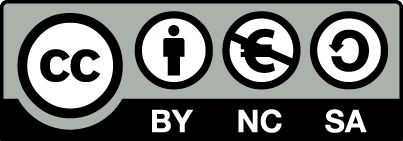 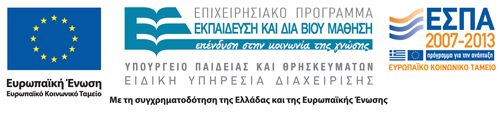 Σημειώματα
Σημείωμα Αναφοράς
Copyright Τεχνολογικό Εκπαιδευτικό Ίδρυμα Αθήνας, Μαρία Bενετίκου 2014. Μαρία Bενετίκου. «Φαρμακολογία. Ενότητα 10: Παχυσαρκία - Διαβήτης». Έκδοση: 1.0. Αθήνα 2014. Διαθέσιμο από τη δικτυακή διεύθυνση: ocp.teiath.gr.
Σημείωμα Αδειοδότησης
Το παρόν υλικό διατίθεται με τους όρους της άδειας χρήσης Creative Commons Αναφορά, Μη Εμπορική Χρήση Παρόμοια Διανομή 4.0 [1] ή μεταγενέστερη, Διεθνής Έκδοση.   Εξαιρούνται τα αυτοτελή έργα τρίτων π.χ. φωτογραφίες, διαγράμματα κ.λ.π., τα οποία εμπεριέχονται σε αυτό. Οι όροι χρήσης των έργων τρίτων επεξηγούνται στη διαφάνεια  «Επεξήγηση όρων χρήσης έργων τρίτων». 
Τα έργα για τα οποία έχει ζητηθεί άδεια  αναφέρονται στο «Σημείωμα  Χρήσης Έργων Τρίτων».
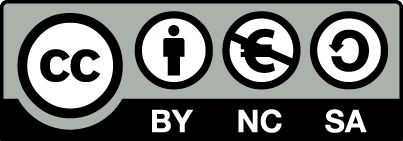 [1] http://creativecommons.org/licenses/by-nc-sa/4.0/ 
Ως Μη Εμπορική ορίζεται η χρήση:
που δεν περιλαμβάνει άμεσο ή έμμεσο οικονομικό όφελος από την χρήση του έργου, για το διανομέα του έργου και αδειοδόχο
που δεν περιλαμβάνει οικονομική συναλλαγή ως προϋπόθεση για τη χρήση ή πρόσβαση στο έργο
που δεν προσπορίζει στο διανομέα του έργου και αδειοδόχο έμμεσο οικονομικό όφελος (π.χ. διαφημίσεις) από την προβολή του έργου σε διαδικτυακό τόπο
Ο δικαιούχος μπορεί να παρέχει στον αδειοδόχο ξεχωριστή άδεια να χρησιμοποιεί το έργο για εμπορική χρήση, εφόσον αυτό του ζητηθεί.
Επεξήγηση όρων χρήσης έργων τρίτων
Δεν επιτρέπεται η επαναχρησιμοποίηση του έργου, παρά μόνο εάν ζητηθεί εκ νέου άδεια από το δημιουργό.
©
διαθέσιμο με άδεια CC-BY
Επιτρέπεται η επαναχρησιμοποίηση του έργου και η δημιουργία παραγώγων αυτού με απλή αναφορά του δημιουργού.
διαθέσιμο με άδεια CC-BY-SA
Επιτρέπεται η επαναχρησιμοποίηση του έργου με αναφορά του δημιουργού, και διάθεση του έργου ή του παράγωγου αυτού με την ίδια άδεια.
διαθέσιμο με άδεια CC-BY-ND
Επιτρέπεται η επαναχρησιμοποίηση του έργου με αναφορά του δημιουργού. 
Δεν επιτρέπεται η δημιουργία παραγώγων του έργου.
διαθέσιμο με άδεια CC-BY-NC
Επιτρέπεται η επαναχρησιμοποίηση του έργου με αναφορά του δημιουργού. 
Δεν επιτρέπεται η εμπορική χρήση του έργου.
Επιτρέπεται η επαναχρησιμοποίηση του έργου με αναφορά του δημιουργού
και διάθεση του έργου ή του παράγωγου αυτού με την ίδια άδεια.
Δεν επιτρέπεται η εμπορική χρήση του έργου.
διαθέσιμο με άδεια CC-BY-NC-SA
διαθέσιμο με άδεια CC-BY-NC-ND
Επιτρέπεται η επαναχρησιμοποίηση του έργου με αναφορά του δημιουργού.
Δεν επιτρέπεται η εμπορική χρήση του έργου και η δημιουργία παραγώγων του.
διαθέσιμο με άδεια 
CC0 Public Domain
Επιτρέπεται η επαναχρησιμοποίηση του έργου, η δημιουργία παραγώγων αυτού και η εμπορική του χρήση, χωρίς αναφορά του δημιουργού.
Επιτρέπεται η επαναχρησιμοποίηση του έργου, η δημιουργία παραγώγων αυτού και η εμπορική του χρήση, χωρίς αναφορά του δημιουργού.
διαθέσιμο ως κοινό κτήμα
χωρίς σήμανση
Συνήθως δεν επιτρέπεται η επαναχρησιμοποίηση του έργου.
72
Διατήρηση Σημειωμάτων
Οποιαδήποτε αναπαραγωγή ή διασκευή του υλικού θα πρέπει να συμπεριλαμβάνει:
το Σημείωμα Αναφοράς
το Σημείωμα Αδειοδότησης
τη δήλωση Διατήρησης Σημειωμάτων
το Σημείωμα Χρήσης Έργων Τρίτων (εφόσον υπάρχει)
μαζί με τους συνοδευόμενους υπερσυνδέσμους.
Χρηματοδότηση
Το παρόν εκπαιδευτικό υλικό έχει αναπτυχθεί στo πλαίσιo του εκπαιδευτικού έργου του διδάσκοντα.
Το έργο «Ανοικτά Ακαδημαϊκά Μαθήματα στο ΤΕΙ Αθήνας» έχει χρηματοδοτήσει μόνο την αναδιαμόρφωση του εκπαιδευτικού υλικού. 
Το έργο υλοποιείται στο πλαίσιο του Επιχειρησιακού Προγράμματος «Εκπαίδευση και Δια Βίου Μάθηση» και συγχρηματοδοτείται από την Ευρωπαϊκή Ένωση (Ευρωπαϊκό Κοινωνικό Ταμείο) και από εθνικούς πόρους.
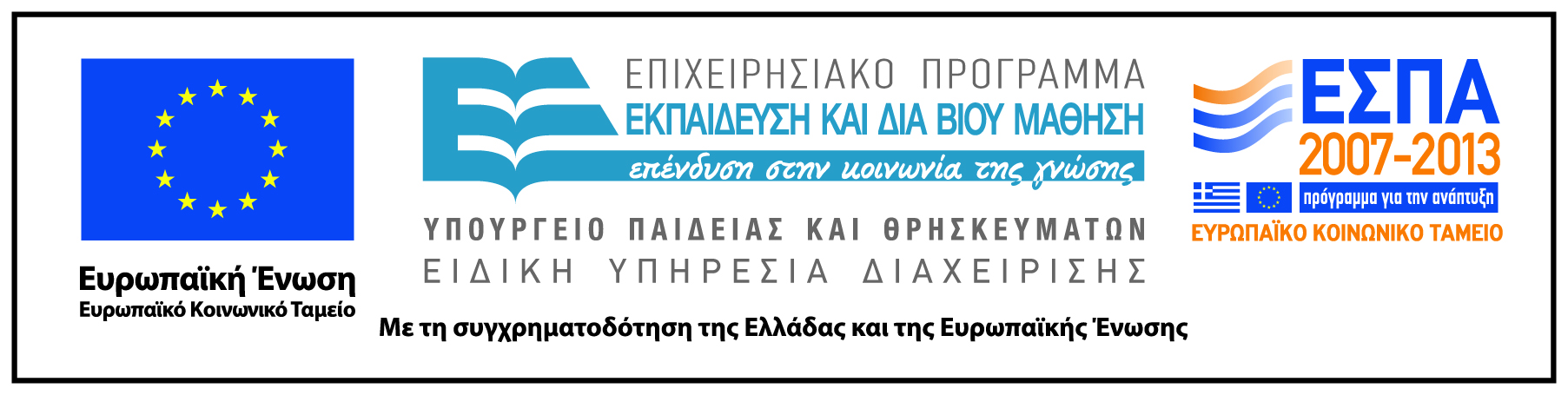